SKOK  VYSOKÝ
Střížný způsob Page -193cm(1887)
Valivý boční Horine -200cm(1912)
Dawis -212cm(1953)
Valivý obkročný Straddle Brumel -228cm,Matzdorf – 229cm(1971)
Zádový způsob Flop Stones -230cm 1973,Sotomayor -245cm(1993)
Alexa,Malý,Zvara -236cm(1987)
Ženy
Balasová -191cm(1961)
Ackermanová -200cm(1977)
Konstantinovová -209cm(1987)
Davidová -169cm(1955)
Rezková -OH Mexiko,182cm(1968)
Kováčiková 200cm(2000)
Technika skoku vysokého
Rozběh – posledních pět kroků po kružnici (r = 13 m)
Technika skoku vysokého
Rozběh – posledních pět kroků po kružnici (r = 13 m)
Odraz -v 1/3 doskočiště,50-80cm od svislé roviny laťky,trup nakloněn dozadu a dovnitř
Technika skoku vysokého
Rozběh – posledních pět kroků po kružnici (r = 13 m)
Odraz -v 1/3 doskočiště,50-80cm od svislé roviny laťky,trup nakloněn dozadu a dovnitř
Let -záklon hlavy a trupu
Technika skoku vysokého
Rozběh – posledních pět kroků po kružnici (r = 13 m)
Odraz -v 1/3 doskočiště,50-80cm od svislé roviny laťky,trup nakloněn dozadu a dovnitř
Let -záklon hlavy a trupu
Dopad -na záda do kotoulu vzad
Didaktika nácviku skoku vysokého
Rozběh-běh po kružnici,osmičce,vlnovce
Odraz-z plného chodidla,17-23 stupňů od svislé roviny laťky,doskok na bednu,doskočiště,nůžky
Přechod přes laťku - z místa sounož,mírného rozběhu
Dopad -z vyvýšeného místa, důraz klademe na správnou polohu jednotlivých části těla
SKOK O TYČI
Historie  
Materiál (dřevo,bambus,hliník,laminát)
Vývoj výkonnosti 
 Wright 402cm(1912),
Sternberg – 500cm(1963)
Bubka- 600cm(1984),615cm-(1994)h
Tomášek ,Jansa,Janeček,Ptáček
ŽENY
Kalábová -320cm(1993)
Bártová -410cm(1995)SR,450cmČR
Hamáčková-HMS(2001),456cm
Baďurová 475 cm (2007)
Georgeová(460cm),Dragilová(481)
Isinbajevová-505cm (2008)
Technika skoku o tyči
Držení tyče-spodní ruka nadhmatem,horní podhmatem
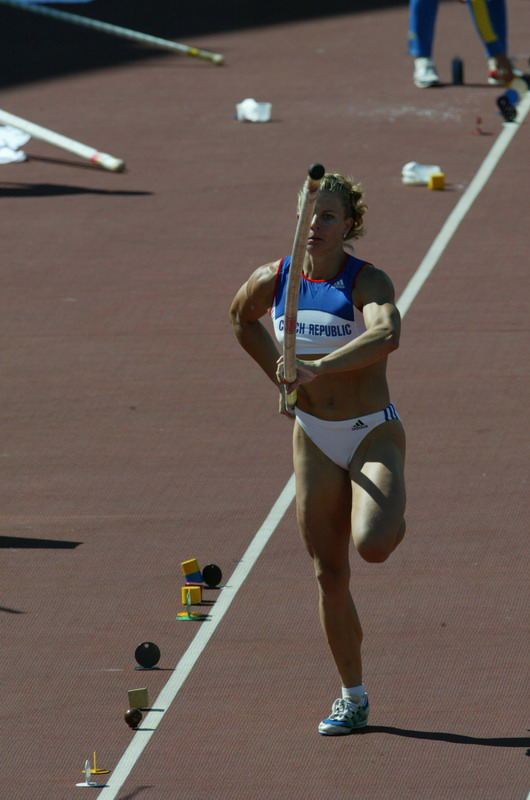 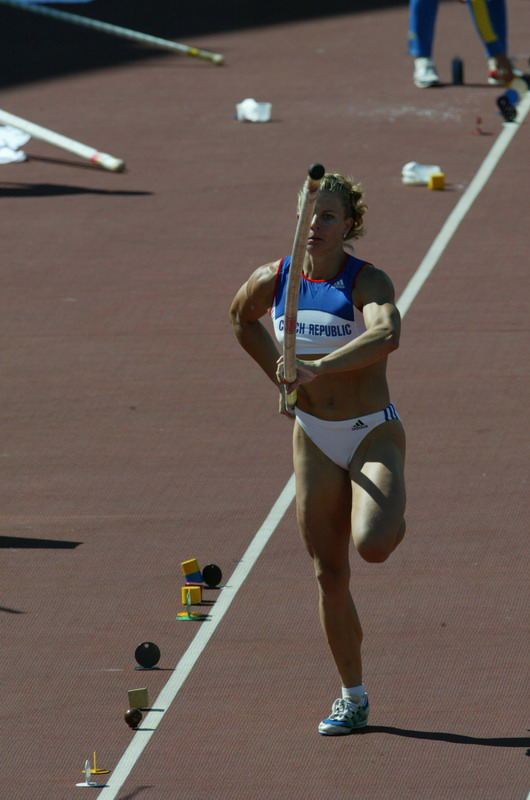 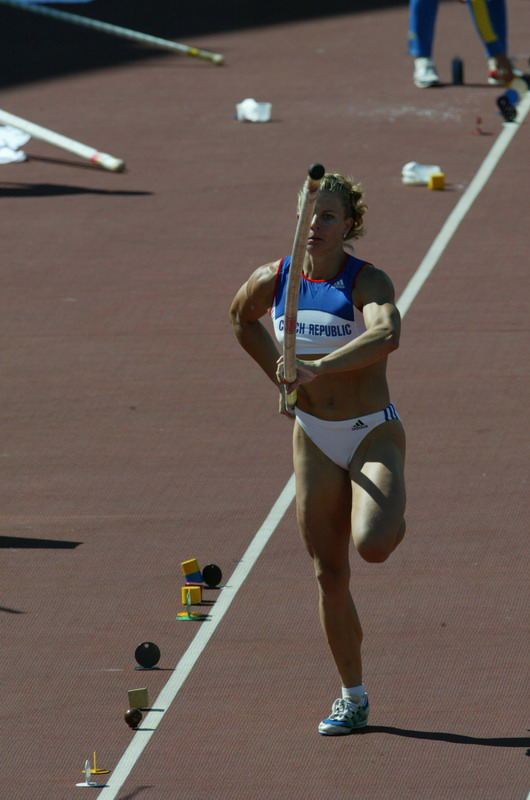 Technika skoku o tyči
Držení tyče-spodní ruka nadhmatem,horní podhmatem
Rozběh-stupňování rychlosti,v posledních dvou krocích zahajujeme zasouvání tyče
Technika skoku o tyči
Držení tyče-spodní ruka nadhmatem,horní podhmatem
Rozběh-stupňování rychlosti,v posledních dvou krocích zahajujeme zasouvání tyče
Zasunutí tyče a odraz-tlak do tyče spodní rukou v momentě odrazu
Technika skoku o tyči
Držení tyče-spodní ruka nadhmatem,horní podhmatem
Rozběh-stupňování rychlosti,v posledních dvou krocích zahajujeme zasouvání tyče
Zasunutí tyče a odraz-tlak do tyče spodní rukou v momentě odrazu
Let-zvrat-vis střemhlav-obrat při narovnávání tyče-vzlet-přechod laťky
Technika skoku o tyči
Držení tyče-spodní ruka nadhmatem,horní podhmatem
Rozběh-stupňování rychlosti,v posledních dvou krocích zahajujeme zasouvání tyče
Zasunutí tyče a odraz-tlak do tyče spodní rukou v momentě odrazu
Let-zvrat-vis střemhlav-obrat při narovnávání tyče-vzlet-přechod laťky
Dopad
Didaktika skoku o tyči
Držení tyče
Chůze a běh s tyčí
Skoky do pískového doskočiště – z vyvýšeného místa,chůze,běhu(vykývnutí,přítrh, obrat)
 Skoky do tyčkařského doskočiště s důrazem na zasunutí tyče
 Imitační cvičení na gymnastickém nářadí
  (kotouly,přemety,salta,vzklopky,veletoče apod.)